Measuring Effectiveness of Instructional Games and Simulations
Rodney D. Myers, Ph.D.
Independent Scholar

Theodore W. Frick, Ph.D.
Professor Emeritus, Indiana University
1
Introduction
Using Analysis of Patterns in Time (APT) to measure and analyze interactions with a serious game.
Overview of APT
Comparison with traditional methods
Examples and explanations
Quantitative Research Study
The Diffusion Simulation Game and diffusion of innovations theory
Using APT for summative assessment of a group’s data

Concluding Remarks
2
Compare these findings
Analysis of Patterns in Time (APT): Students in elementary schools are about 13 times more likely to be off-task during non-interactive classroom instruction, when compared with their engagement during interactive instruction.

Linear Models Approach (LMA): The amount of interactive classroom instruction predicts 32 % of the variance in student task engagement, leaving 68 % of the variance unexplained.

These results are based on the same classroom observation data (see Frick,1990).
3
What’s the difference?
The short answer:
APT measures the relation.
LMA relates the measures.
Why is this important?
When we make separate measures of phenomena we have only independent measures to associate.
We can do only traditional analysis of associations, such as Pearson correlations, multiple regression, ANOVA, etc.
4
What’s the difference?
In APT, temporal patterns are observed and coded.
APT queries directly count patterns in temporal maps.
There is no way to derive these pattern counts from separate measures of phenomena, as done in the Linear Models Approach (LMA).
5
What’s the difference (cont’d)
“The mathematical conclusion is that there is no way to uniquely determine the joint probability distribution given only the marginal probability distributions...” (Frick, 1984, p. 79)
The LMA is handicapped, as was Humpty Dumpty after falling from the wall:
We cannot reconstruct the relations of those pieces to each after Humpty Dumpty fell (we cannot “put Humpty Dumpty together again”)
We are limited to counting the separate pieces on the ground, not their relations to each other.
We refer to this problem as “aggregation aggravation.”
Maybe we should instead call it the “Humpty Dumpty Effect.”
6
Medical science and diet example
Linear Models Approach
Consumption of less overall calories is associated with weight loss.
Total calories consumed and weight are measured separately.
Conclusion:  eat less calories to lose weight.
Problems:  
Does not work in practice, cannot be sustained long-term due to persistent hunger.
Correlation does not imply causation.
7
Medical science and diet example (cont’d)
APT Approach:  Study metabolic temporal processes
Findings:
When glucose is present in bloodstream, it is burned 1st for energy.
When no glucose is available, glycogen is burned next.
When no glucose or glycogen is available, stored fat is burned for energy (process is called ketosis).

These processes occur automatically.  They are not under conscious control.
8
Medical science and diet example (cont’d)
Temporal Patterns:  WHEN carbohydrates are consumed, THEN NEXT they are converted to glucose.  WHEN too much glucose is present, THEN it is stored as fat AND metabolic process 2 and 3 do not occur AND weight increases.
When the intake of carbohydrates is decreased to 40 grams or less a day, and enough protein and fats are eaten to prevent hunger, sustained ketosis occurs.
Sustained ketosis leads to weight loss.  It works!
Problems  
Contradicts standard dietary advice based on LMA
LMA conclusions are based on separate measures of calories and weight, and have led to incorrect inferences!
9
Overview of MAPSAT
Map & Analyze Patterns & Structures Across Time:  2 methods
Analysis of Patterns in Time (APT)
Analysis of Patterns in Configuration (APC)

APT
Different approach to measurement and analysis
Create a temporal map which characterizes temporal events
Look for temporal patterns within a map
Count them (event pattern frequency)
Estimate likelihood (relative frequency)
Aggregate time (event pattern duration)
Estimate proportion time (relative pattern duration)
10
How is APT different?
Traditional quantitative methods of measurement and analysis
Obtain separate measures of variables for each case
Statistically analyze relations among measures
We relate measures

Example of spreadsheet data:
11
How is APT different?
Analysis of Patterns in Time
Create temporal map for each case
Query temporal map for patterns
We measure relations directly

Example of spreadsheet data:
12
What is a temporal map?
Example of temporal map of weather
13
Codebook for observing weather events
Classification 0 Name: Season of Year
Classification Value Type = Nominal
Number of categories (temporal event values) = 5
Category 0 = Null
Category 1 = Fall
Category 2 = Winter
Category 3 = Spring
Category 4 = Summer

Classification 1 Name: Air Temperature
Classification Value Type = Interval
Units of measure = degrees Fahrenheit
14
Codebook for observing weather events
Classification 2 Name: Barometric Pressure
Classification Value Type = Ordinal
Number of categories (temporal event values) = 3
Category 0 = Null
Category 1 = Above 30 psi
Category 2 = Below 30 psi

Classification 3 Name: Precipitation
Classification Value Type = Nominal
Number of categories (temporal event values) = 4
Category 0 = Null
Category 1 = Rain
Category 2 = Sleet
Category 3 = Snow
15
Query a temporal map:  Example
Query 1.  Here is a 2-phrase APT Query:
WHILE the FIRST Joint Temporal Event is true (Phrase 1):
Season of Year is in state starting or continuing, value = Fall Barometric Pressure is in state starting or continuing, value = Below 30Cloud Structure is in state starting or continuing, value = Nimbus Stratus 
Duration when Phrase 1 is True = 13,436 seconds (out of 19,584 seconds total). Proportion of Time = 0.68607
Joint Event Frequency when Phrase 1 is True = 12 (out of 18 total joint temporal events). Proportion of JTEs = 0.66667

THEN while the NEXT Joint Temporal Event is true (Phrase 2):
Season of Year is in state starting or continuing, value = Fall Barometric Pressure is in state starting or continuing, value = Below 30Precipitation is in state starting or continuing, value = Rain Cloud Structure is in state starting or continuing, value = Nimbus Stratus 
Duration when Phrase 2 is True = 4,086 seconds (out of 19,584 seconds total), given all prior phrases are true. Proportion of Time = 0.20864
Joint Event Frequency when Phrase 2 is True = 3 (out of 18 total joint temporal events), given all prior phrases are true. Proportion of JTEs = 0.16667
Conditional joint event duration when Phrase 2 is true, given all prior phrases are true = 0.30411 (4,086 out of 13,436 seconds (time units).
Conditional joint event frequency when Phrase 2 is true, given all prior phrases are true = 0.25000 (3 out of 12 joint temporal events).
16
Result of query for APT pattern in temporal map
The conditional joint event duration of the 2-phrase pattern specified in Query 1 becomes the measure that is entered into the spreadsheet
Thus, the variable is the pattern specified Query 1 and its value is 0.30.
17
Demo of APT queries on weather patterns
If we have a good Internet connection:

https://www.indiana.edu/~simed/aptdemo/aptdsg.php
18
Example of APT temporal map for the diffusion simulation game
If we have a good Internet connection:

https://www.indiana.edu/~simed/aptmultimap/aptdsgSummary.php 

Show a couple of maps.
Do a couple of queries.
19
The Diffusion Simulation Game & DOI theory
Research Study: Using APT for Serious Games Analytics
2-Year
Calendar
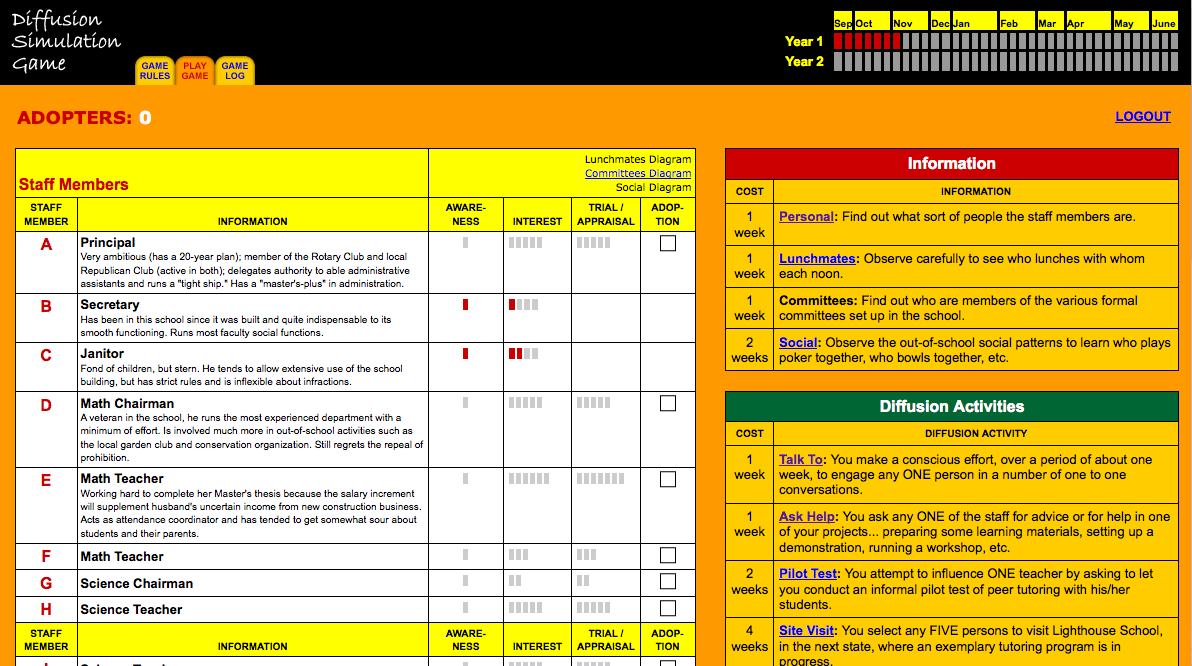 Innovation-Decision Phases
Activities
Staff Members & Personal Info
20
[Speaker Notes: As part of our ongoing research into learning analytics for serious games, we used APT to analyze gameplay data from the Diffusion Simulation Game. The DSG is an online game in which a player takes on the role of a change agent whose task is to influence the principal and teachers at a junior high school to adopt peer tutoring. The player gathers information about the staff and tries to engage them in appropriate activities to raise their awareness and interest and eventually adopt peer tutoring. To be successful in the game, the player must apply concepts from the diffusion of innovations theory, including adopter types, phases of the innovation-decision process, and the importance of social networks.]
Using APT to Analyze Gameplay Data
Generalizations from DOI theory
DSG activitiesAdopter typesDecision phases
Example:
Mass media should be effective in spreading knowledge about an innovation, especially among innovators and early adopters
Local Mass Media & PrintInnovators & Early AdoptersAwareness & Interest
9 strategies: scoring algorithm for patterns of joint occurrences
21
[Speaker Notes: To specify performance indicators, we identified generalizations from Rogers’ book Diffusion of Innovations that were applicable while playing the DSG. We mapped these statements to actions that may be taken in the DSG, which involve combinations of activities, adopter types, and innovation-decision phases. For example….

Next we identified data associated with these actions and designed a database for data collection in which the columns are APT event classifications (e.g., activity selected, current stage in the innovation-decision process for each staff member) and the rows contain the relevant categories in each classification for each turn in a game.

We identified nine strategies from DOI theory that are applicable in the DSG, and we wrote a strategy scoring algorithm that analyzed the game state for each turn and assigned a score to each strategy based on the likelihood of its success in that turn. This approach enabled us to compare what the player did during each turn with what the player should have done based on DOI theory.]
Using APT to Analyze Gameplay Data
Population
1,280 players, 2,679 games
28 players finished 10 or more games
Randomly selected 15 players for group analysis (240 games, 11,913 turns)
22
Game Outcomes
23
Game Outcomes
24
Game Outcomes
25
Game Outcomes
26
Example Query
Query Result 
WHILE the FIRST Joint Temporal Event is true (Phrase 1):
Turn is in state starting or continuing, value <= 15
Target Earlier Adopter is in state starting or continuing, value = True 

Average conditional probability is 0.12112 and SD is 0.04778
Total frequency of JTEs = 2312 out of 19304
Overall proportion of JTEs = 0.11977
27
Group Results
Strategy 1: Target earlier adopters and opinion leaders early in the game to work toward critical mass.
28
Group Results
Strategy 2: Use Personal Information and Talk To activities to establish empathy and rapport in order to understand a client’s needs, sociocultural values and beliefs, and previous exposure to related ideas.
29
Group Results
Strategy 6: Use the Site Visit activity to allow the visitors to see the innovation in use, providing how-to knowledge and reducing uncertainty about the consequences of adoption.
30
Group Results
Strategy 9: Use the Training Workshop (Self) and Materials Workshop activities to provide knowledge and assistance regarding procedures and principles to further reduce uncertainty and increase confidence.
31
Using APT for Formative Assessment During Gameplay
Summative
Used by instructor and/or learner
Evidence of understanding and application
Analyze prior gameplay maps
Identify persistent misconceptions
Formative
Dynamic analysis of gameplay
Provide scaffolds (e.g., hints, coaching)
Requested by learner
Before turn: hint
After turn: explanation or prompt for reflection
32
Using APT for Formative Assessment During Gameplay
Poor use of mass media
Generalization 5-13: Mass media channels are relatively more important at the knowledge stage, and interpersonal channels are relatively more important at the persuasion stage in the innovation-decision process (p. 205).
Generalization 7-22: Earlier adopters have greater exposure to mass media communication channels than do later adopters (p. 291).
33
Concluding Remarks
“Using Pattern Matching to Assess Gameplay”  (Chapter 19)
Loh, C. S., Sheng, Y., & Ifenthaler, D. (Eds.). (2015). Serious game analytics: Methodologies for performance measurement, assessment, and improvement. New York, NY: Springer.

Contact us:
Rod Myers – rod@webgrok.com
Ted Frick – frick@indiana.edu
34